Consumer Theory: The Budget Constraint
ECON 300
ECON 300
DEPARTMENT OF BUSINESS & ECONOMICS
1
PollEv.com/brianpark046
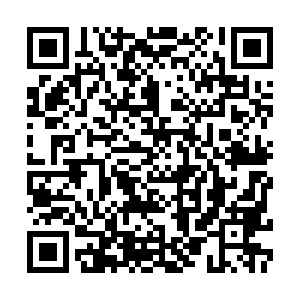 ECON 300
DEPARTMENT OF BUSINESS & ECONOMICS
2
Economics
Economics is the study of choice under scarcity.
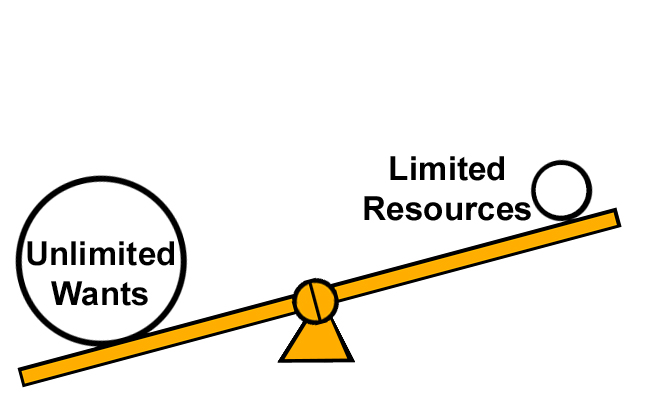 ECON 300
DEPARTMENT OF BUSINESS & ECONOMICS
3
Scarcity
Scarcity comes in many forms:
Land to farm crops, or
Labor to produce cars, or
Money to purchase a new phone, or
Natural Resources to produce energy, and most of all…
Time is limited.

Most “problems” will cease to be “problems” if scarcity was eliminated from the picture.
ECON 300
DEPARTMENT OF BUSINESS & ECONOMICS
4
Scarcity
Consumers face scarcity:
Should we purchase a new car or fix the one we have?
If we had infinite money, not a problem at all.

Firms face scarcity:
Should we be hiring more people or buying more machines?
If we had infinite inputs, not a problem at all.

Governments face scarcity:
Should we update our SOC or invest in the military?
If we had infinite tax revenue, not a problem at all.
ECON 300
DEPARTMENT OF BUSINESS & ECONOMICS
5
Budget Constraint in Words
“You can consume all the goods and services you want… IF your bank account can cash the checks.”

How do we formalize this idea?
How do we express this in a graph?
How do we translate these words into math?

Start with…
Two goods, and
Prices for each of the goods, and
An amount of money you can spend.
ECON 300
DEPARTMENT OF BUSINESS & ECONOMICS
6
The Budget Constraint as a Graph
Suppose you are in an economy where the only two goods are coffee and sandwiches.

Each cup of coffee costs $2, and each sandwich costs $3.

You have $12 as your income.

How would you draw your budget constraint as a graph?
ECON 300
DEPARTMENT OF BUSINESS & ECONOMICS
7
“Commodity Plane”
We imagine a grid of sandwiches and cups of coffee.

Each point in this Coffee-Sandwich plane represent a “commodity bundle.”

The collection of all possible commodity bundles consist the “commodity plane”.
ECON 300
DEPARTMENT OF BUSINESS & ECONOMICS
8
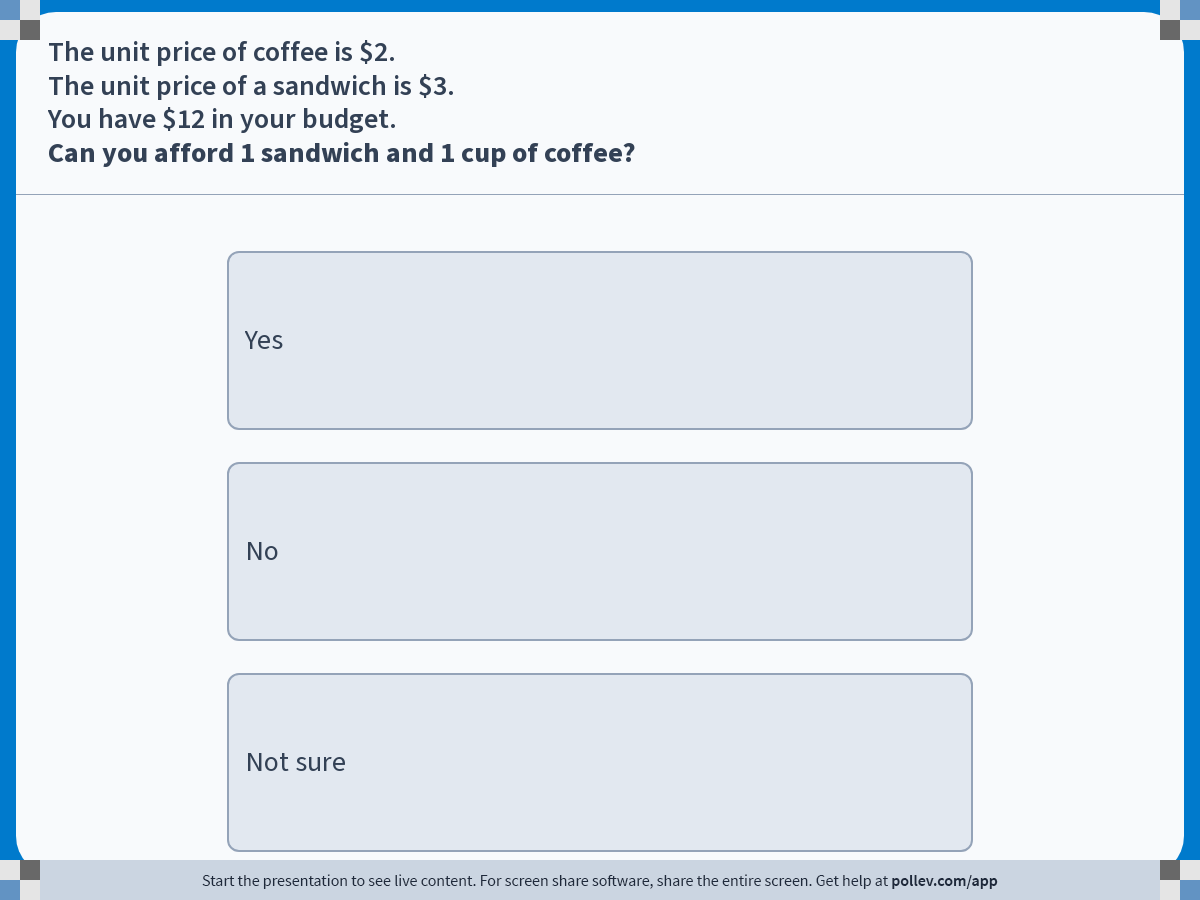 ECON 300
DEPARTMENT OF BUSINESS & ECONOMICS
9
[Speaker Notes: Poll Title: Do not modify the notes in this section to avoid tampering with the Poll Everywhere activity.
More info at polleverywhere.com/support

The unit price of coffee is $2.The unit price of a sandwich is $3. You have $12 in your budget. Can you afford 1 sandwich and 1 cup of coffee?
https://www.polleverywhere.com/multiple_choice_polls/sacWZhX4Y7YnGjJQarN2D?display_state=instructions&activity_state=opened&state=opened&flow=Engagement&onscreen=persist]
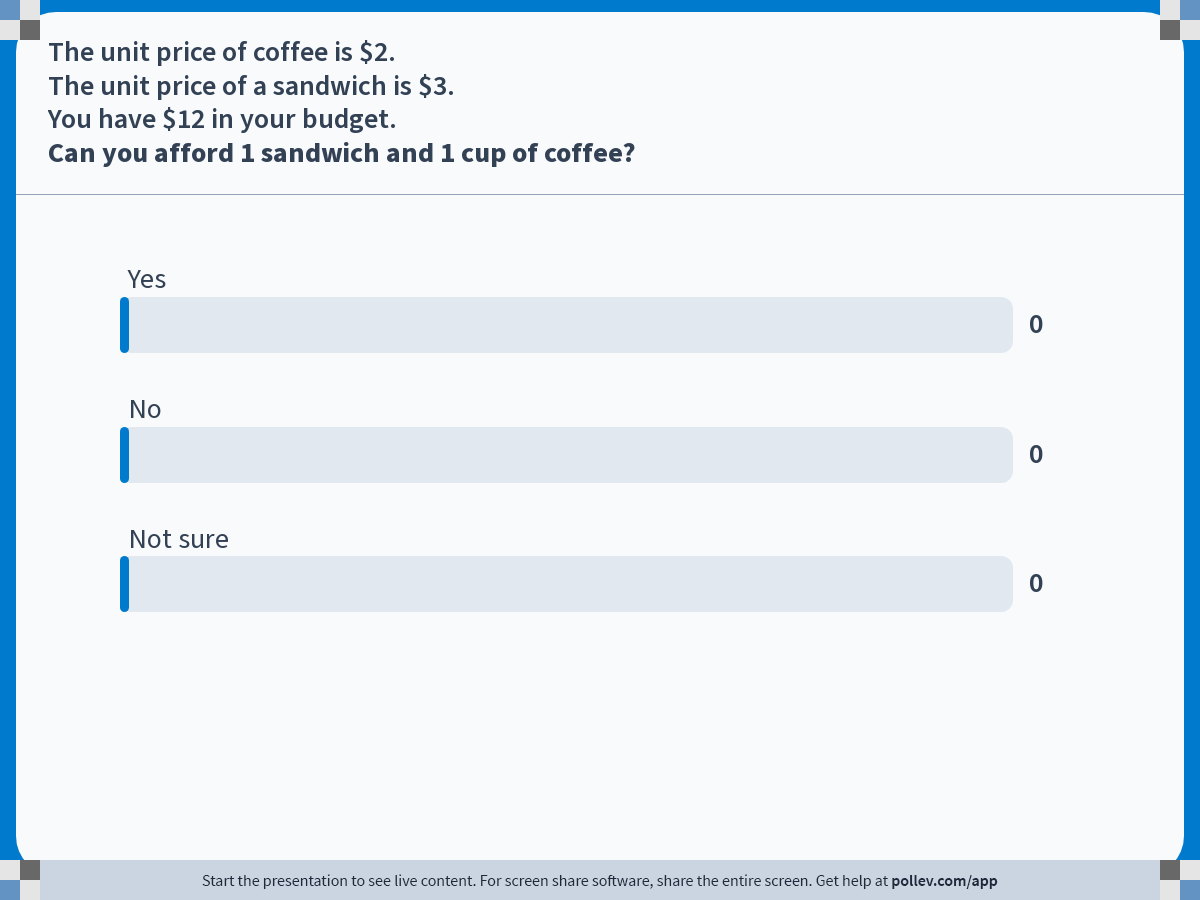 ECON 300
DEPARTMENT OF BUSINESS & ECONOMICS
10
[Speaker Notes: Poll Title: Do not modify the notes in this section to avoid tampering with the Poll Everywhere activity.
More info at polleverywhere.com/support

The unit price of coffee is $2.The unit price of a sandwich is $3. You have $12 in your budget. Can you afford 1 sandwich and 1 cup of coffee?
https://www.polleverywhere.com/multiple_choice_polls/sacWZhX4Y7YnGjJQarN2D?display_state=chart&activity_state=closed&state=closed&flow=Engagement&onscreen=persist]
Checking Affordability (1)
ECON 300
DEPARTMENT OF BUSINESS & ECONOMICS
11
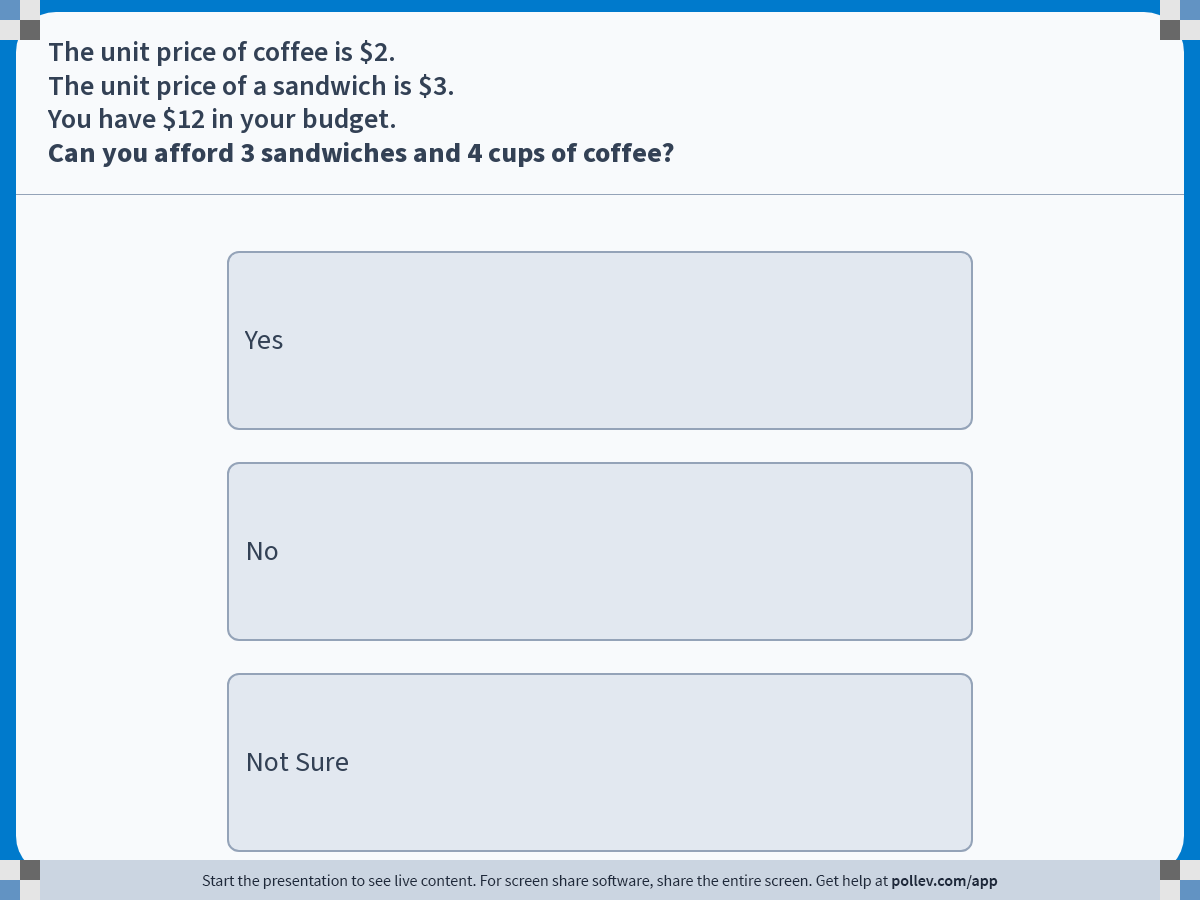 ECON 300
DEPARTMENT OF BUSINESS & ECONOMICS
12
[Speaker Notes: Poll Title: Do not modify the notes in this section to avoid tampering with the Poll Everywhere activity.
More info at polleverywhere.com/support

The unit price of coffee is $2.The unit price of a sandwich is $3. You have $12 in your budget. Can you afford 3 sandwiches and 4 cups of coffee?
https://www.polleverywhere.com/multiple_choice_polls/9gb2VtVZvCm8wSP4lIl2t?display_state=instructions&activity_state=opened&state=opened&flow=Engagement&onscreen=persist]
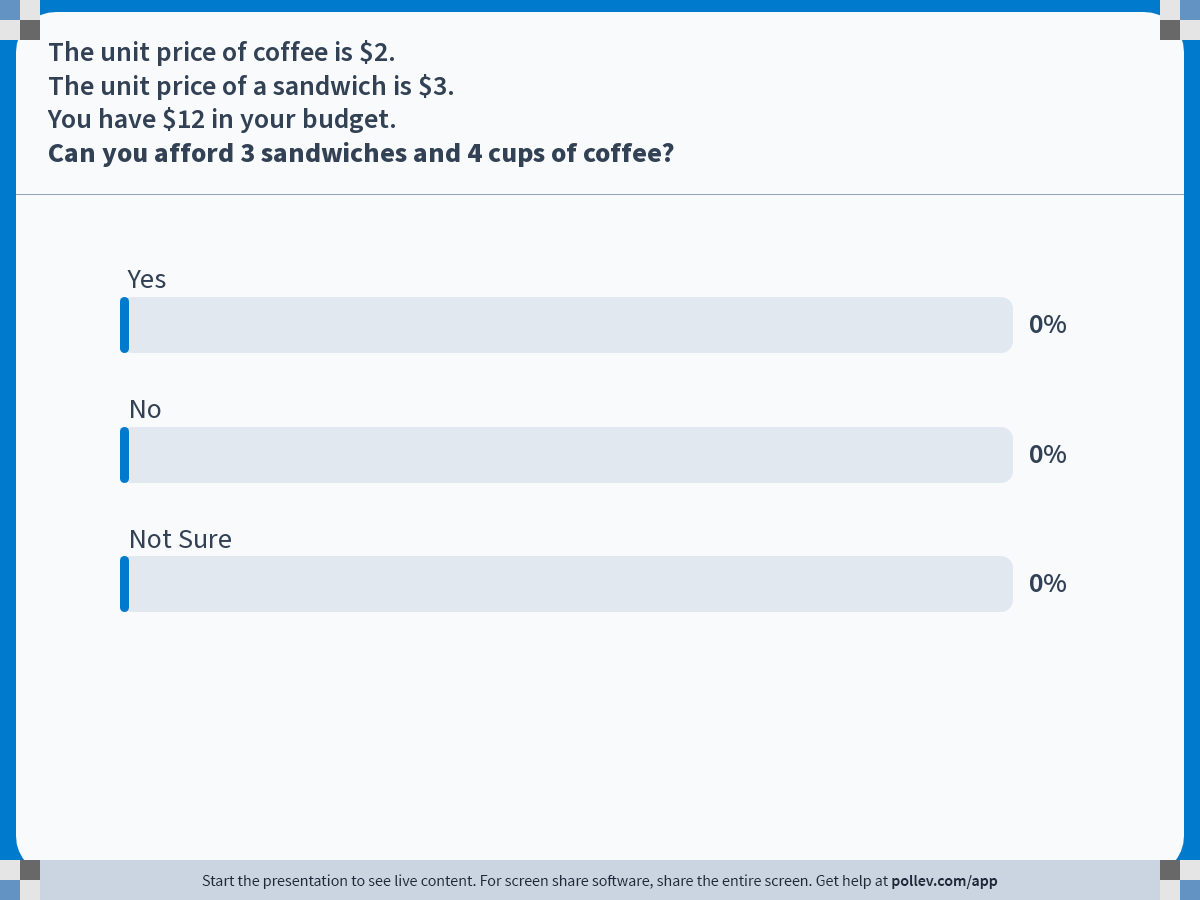 ECON 300
DEPARTMENT OF BUSINESS & ECONOMICS
13
[Speaker Notes: Poll Title: Do not modify the notes in this section to avoid tampering with the Poll Everywhere activity.
More info at polleverywhere.com/support

The unit price of coffee is $2.The unit price of a sandwich is $3. You have $12 in your budget. Can you afford 3 sandwiches and 4 cups of coffee?
https://www.polleverywhere.com/multiple_choice_polls/9gb2VtVZvCm8wSP4lIl2t?display_state=chart&activity_state=closed&state=closed&flow=Engagement&onscreen=persist]
Checking Affordability (2)
ECON 300
DEPARTMENT OF BUSINESS & ECONOMICS
14
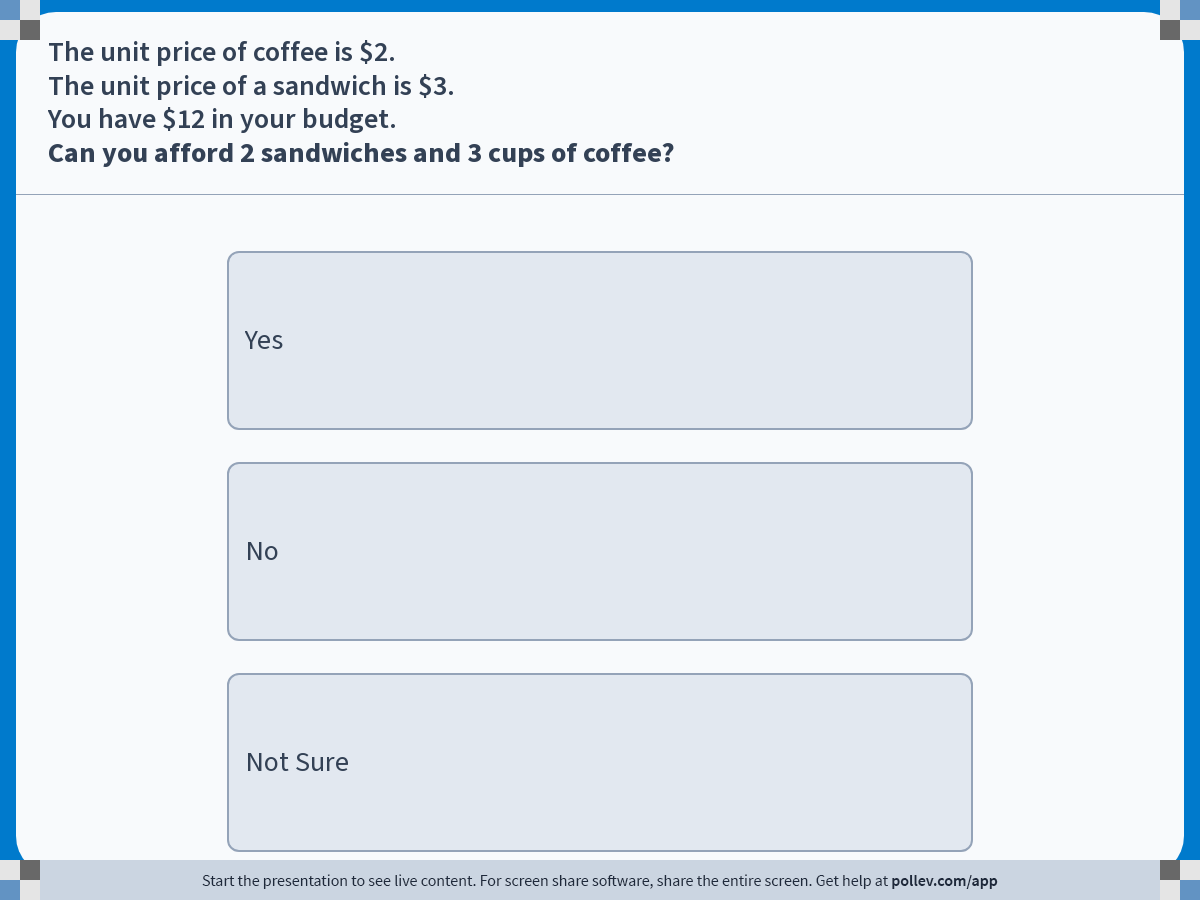 ECON 300
DEPARTMENT OF BUSINESS & ECONOMICS
15
[Speaker Notes: Poll Title: Do not modify the notes in this section to avoid tampering with the Poll Everywhere activity.
More info at polleverywhere.com/support

The unit price of coffee is $2.The unit price of a sandwich is $3. You have $12 in your budget. Can you afford 2 sandwiches and 3 cups of coffee?
https://www.polleverywhere.com/multiple_choice_polls/I6dKwYblIOneluKfefzbs?display_state=instructions&activity_state=opened&state=opened&flow=Engagement&onscreen=persist]
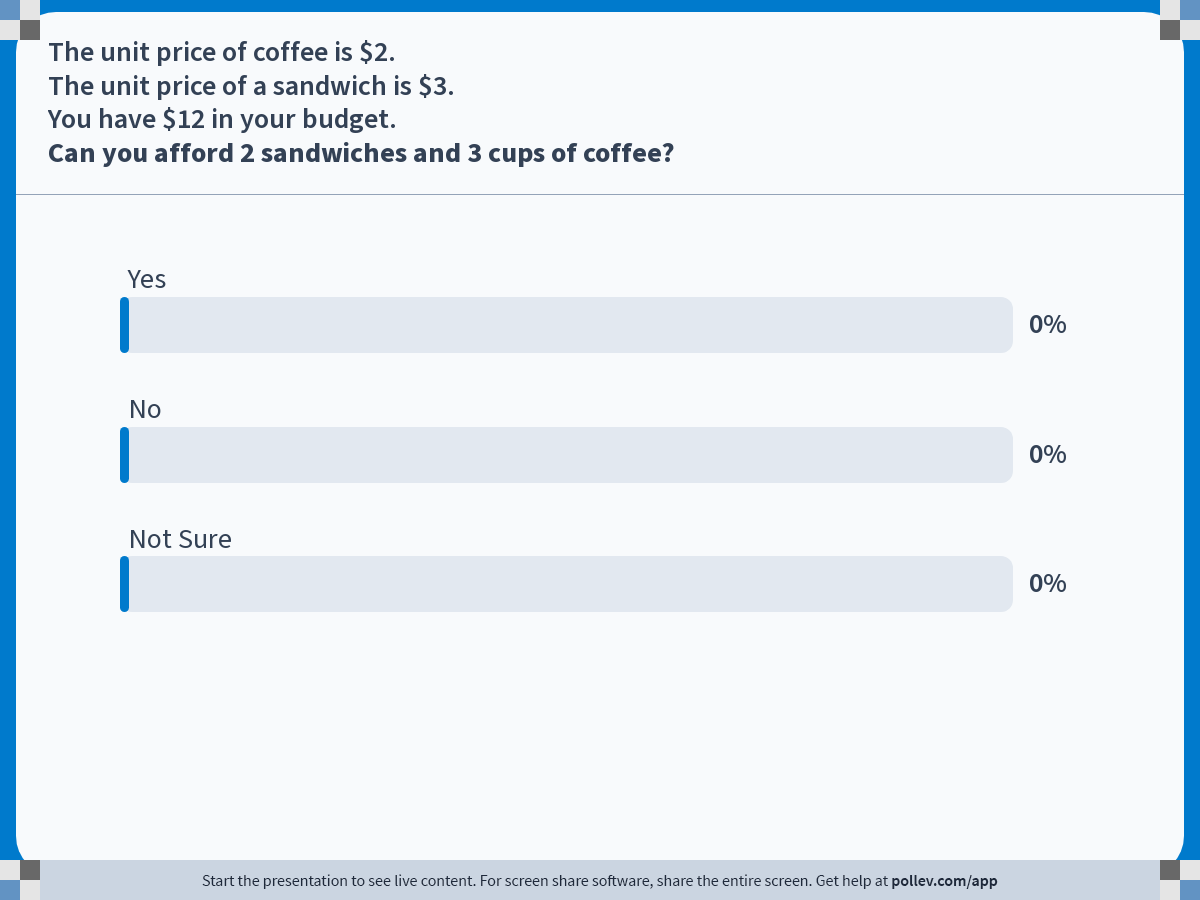 ECON 300
DEPARTMENT OF BUSINESS & ECONOMICS
16
[Speaker Notes: Poll Title: Do not modify the notes in this section to avoid tampering with the Poll Everywhere activity.
More info at polleverywhere.com/support

The unit price of coffee is $2.The unit price of a sandwich is $3. You have $12 in your budget. Can you afford 2 sandwiches and 3 cups of coffee?
https://www.polleverywhere.com/multiple_choice_polls/I6dKwYblIOneluKfefzbs?display_state=chart&activity_state=closed&state=closed&flow=Engagement&onscreen=persist]
Checking Affordability (3)
ECON 300
DEPARTMENT OF BUSINESS & ECONOMICS
17
“Budget Set”
Repeating this for all possible combinations of coffee and sandwiches…

The bundles that you can purchase make up the “budget set.”

The bundles you can purchase, and leave no money left over make up the “budget line.”
ECON 300
DEPARTMENT OF BUSINESS & ECONOMICS
18
The Budget Constraint with “Math”
We will now formalize the concept of the budget constraint using general terms.

The setting remains identical:
Two goods, and
Prices for each of the goods, and
An amount of money you can spend.

Derive of one of the two equations governing the rule that determines the optimal amount of goods that a consumer can purchase.
ECON 300
DEPARTMENT OF BUSINESS & ECONOMICS
19
The Two Goods
ECON 300
DEPARTMENT OF BUSINESS & ECONOMICS
20
The Market Prices
ECON 300
DEPARTMENT OF BUSINESS & ECONOMICS
21
The Expenditure
ECON 300
DEPARTMENT OF BUSINESS & ECONOMICS
22
The Income
ECON 300
DEPARTMENT OF BUSINESS & ECONOMICS
23
The Budget Constraint / Line
ECON 300
DEPARTMENT OF BUSINESS & ECONOMICS
24
Examining the Budget Constraint
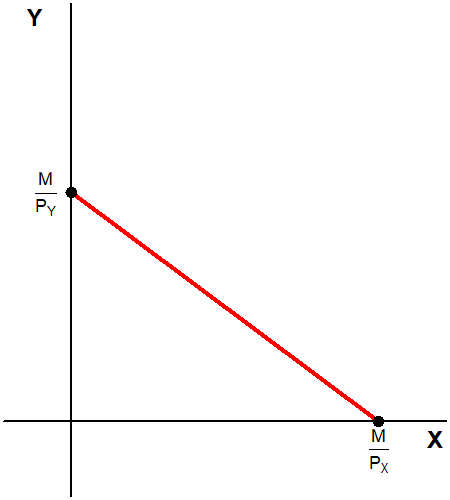 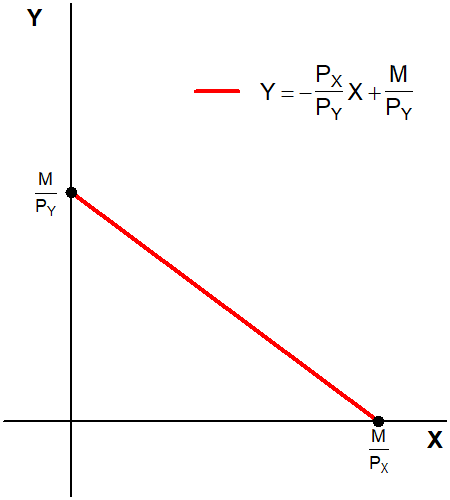 ECON 300
DEPARTMENT OF BUSINESS & ECONOMICS
25
The Slope of the Budget Constraint
How to interpret the slope of the budget constraint?

“How many units of good Y do you need to give up 
to be able to afford an additional unit of good X.”

What does the slope of the budget constraint represent?

Objective Rate of Exchange: What the market dictates.

Opportunity Cost: Giving up purchasing one good for the other.
ECON 300
DEPARTMENT OF BUSINESS & ECONOMICS
26
PollEv.com/brianpark046
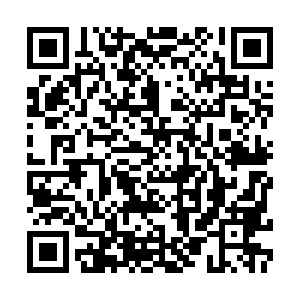 ECON 300
DEPARTMENT OF BUSINESS & ECONOMICS
27
Comparative Statics: An Overview
Comparative statics is “the examination of a change in outcome in response to a change in underlying economic parameters.”

We are going to change some values and see how our model reacts.
Consumer’s income, and
Market Price(s)

Ceteris Paribus: “With other conditions remaining the same.”
ECON 300
DEPARTMENT OF BUSINESS & ECONOMICS
28
Comparative Statics: Income ↓
What happens when the amount of money the consumer has decreases?

What happens to the once “not affordable” commodity bundles?

Budget line “shifts down”

Slope does not change.
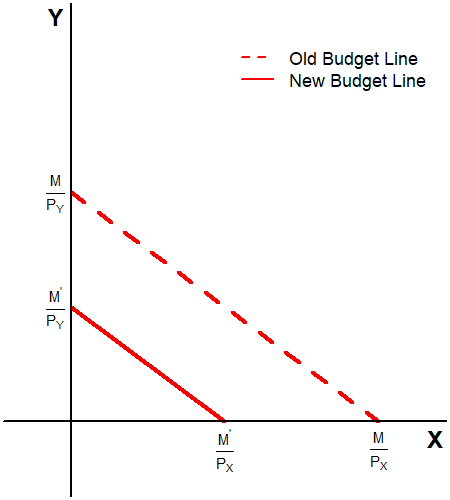 ECON 300
DEPARTMENT OF BUSINESS & ECONOMICS
29
Comparative Statics: Price ↓
What happens when the price of good Y decreases?
What happens when you spend M on the now cheaper good Y?
What happens when you spend M on good X which had no price change?

The budget line “pivots.”

Slope is now steeper.
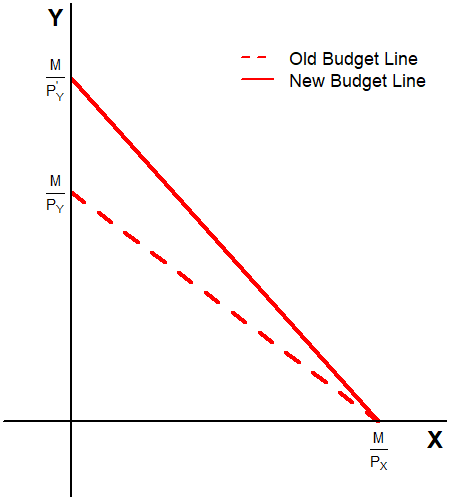 ECON 300
DEPARTMENT OF BUSINESS & ECONOMICS
30
Comparative Statics: Price ↑
What happens when the price of good Y increases?
What happens when you spend M on the now more expensive good Y?
What happens when you spend M on good X which had no price change?

The budget line “pivots.”

Slope is now less steep.
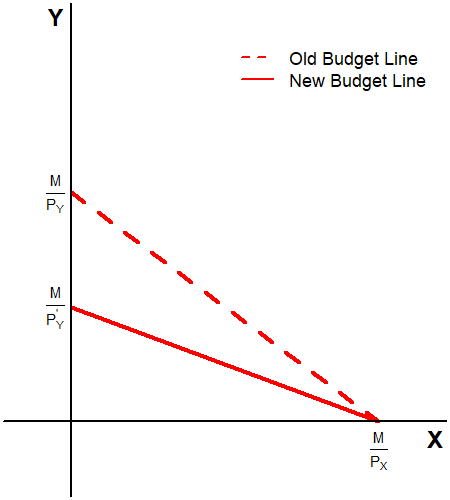 ECON 300
DEPARTMENT OF BUSINESS & ECONOMICS
31
Comparative Statics: Prices
What happens when prices of both good X and Y change?
Suppose that the price of good X increases, and
Suppose that the price of good Y decreases.

The budget line will… “change” in some way.

The slope may or may not change.
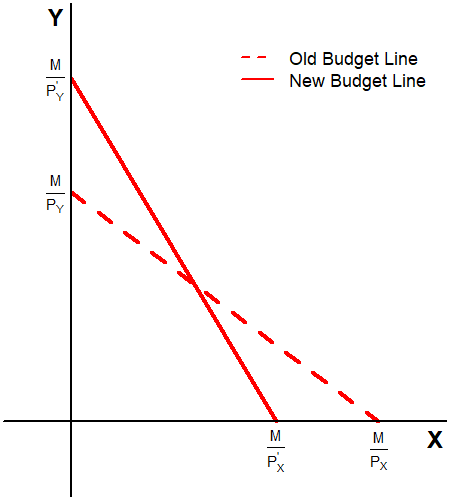 ECON 300
DEPARTMENT OF BUSINESS & ECONOMICS
32
Comparative Statics: Recap
When the consumer’s income…
Increases, the budget line “shifts up” or “expands outward.”
Decreases, the budget line “shifts down” or “contracts inward.”

When the market price of one good changes…
The budget line “pivots” either clockwise or anti-clockwise depending on the circumstances.
The fixed pivot point will be the intercept of the good whose price did not change.

When the market price of two goods change…
It is not clear what will happen until we plot the result.
ECON 300
DEPARTMENT OF BUSINESS & ECONOMICS
33
Real-World Examples
There are some cases in the real world where producers or governments create situations where the budget constraint is not a neat line.

Sometimes, these constraints come from the consumers themselves.

Three examples:
Governments: Supplemental Nutrition Assistance Program
Producers: Bulk Purchase Discounts
Consumers: Time Constraints
ECON 300
DEPARTMENT OF BUSINESS & ECONOMICS
34
Supplemental Nutrition Assistance Program
Formerly called the “Food Stamp Program”

Provides a subsidy to qualifying American households.

Limited to food for the household.
Alcohol, Tobacco, Health Supplements, Nonfood Necessities excluded.
ECON 300
DEPARTMENT OF BUSINESS & ECONOMICS
35
SNAP
The market consists of Apples and Books.

The market price of an apple is $4, and the market price of books is $5.

The consumer’s budget is $300.

The government will be providing this consumer with SNAP benefits of $100, which can be used to purchase apples, but not books.
ECON 300
DEPARTMENT OF BUSINESS & ECONOMICS
36
Budget Constraint: Pre - SNAP
It is often helpful to think about the budget constraint before SNAP.

What is the maximum number of apples this consumer can afford before SNAP?

What is the maximum number of books this consumer can afford before SNAP?
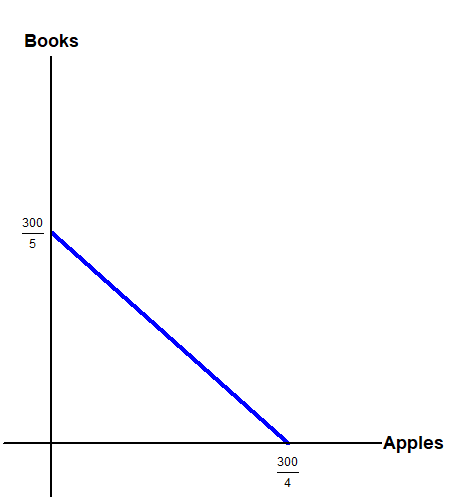 ECON 300
DEPARTMENT OF BUSINESS & ECONOMICS
37
Budget Constraint: Post - SNAP
With SNAP, what is the maximum number of apples the consumer can purchase?

With SNAP, how many apples can the consumer purchase when they already consumed 60 books?
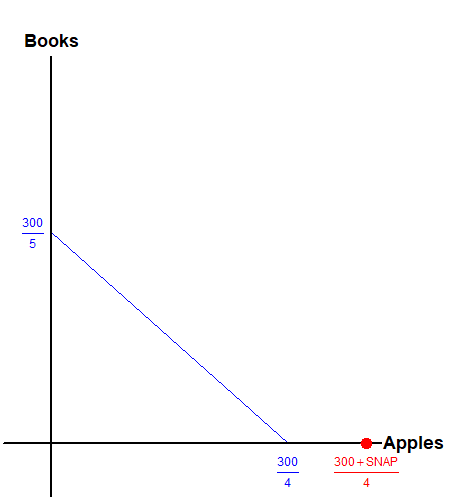 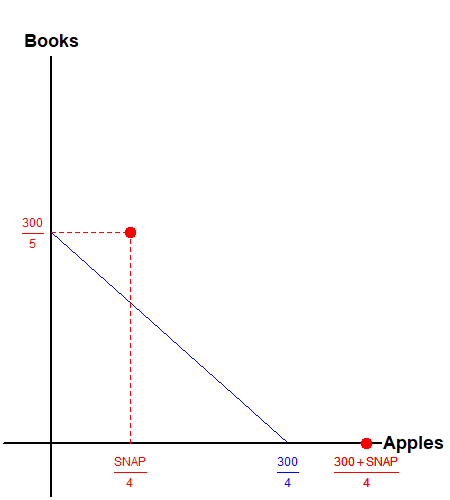 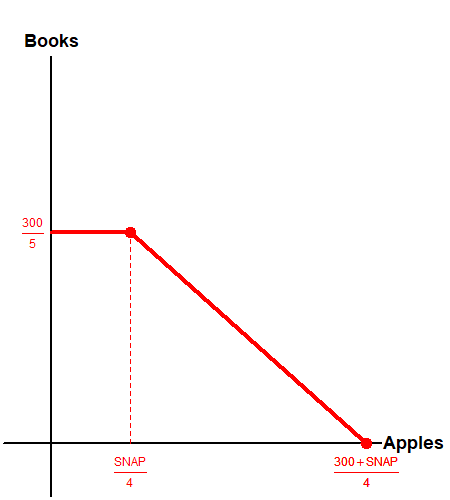 ECON 300
DEPARTMENT OF BUSINESS & ECONOMICS
38
Bulk Order Discount
The market consists of Apples and Books.

The market price of an apple is $4, and the market price of books is $5.

The consumer’s budget is $300.

The publisher offers to provide a discounted price of $2.5 per book for any book following their 40th unit purchased.
Up to 40 books, the price is $5 per book.
Above 40 books, the price is $2.5 per book.
ECON 300
DEPARTMENT OF BUSINESS & ECONOMICS
39
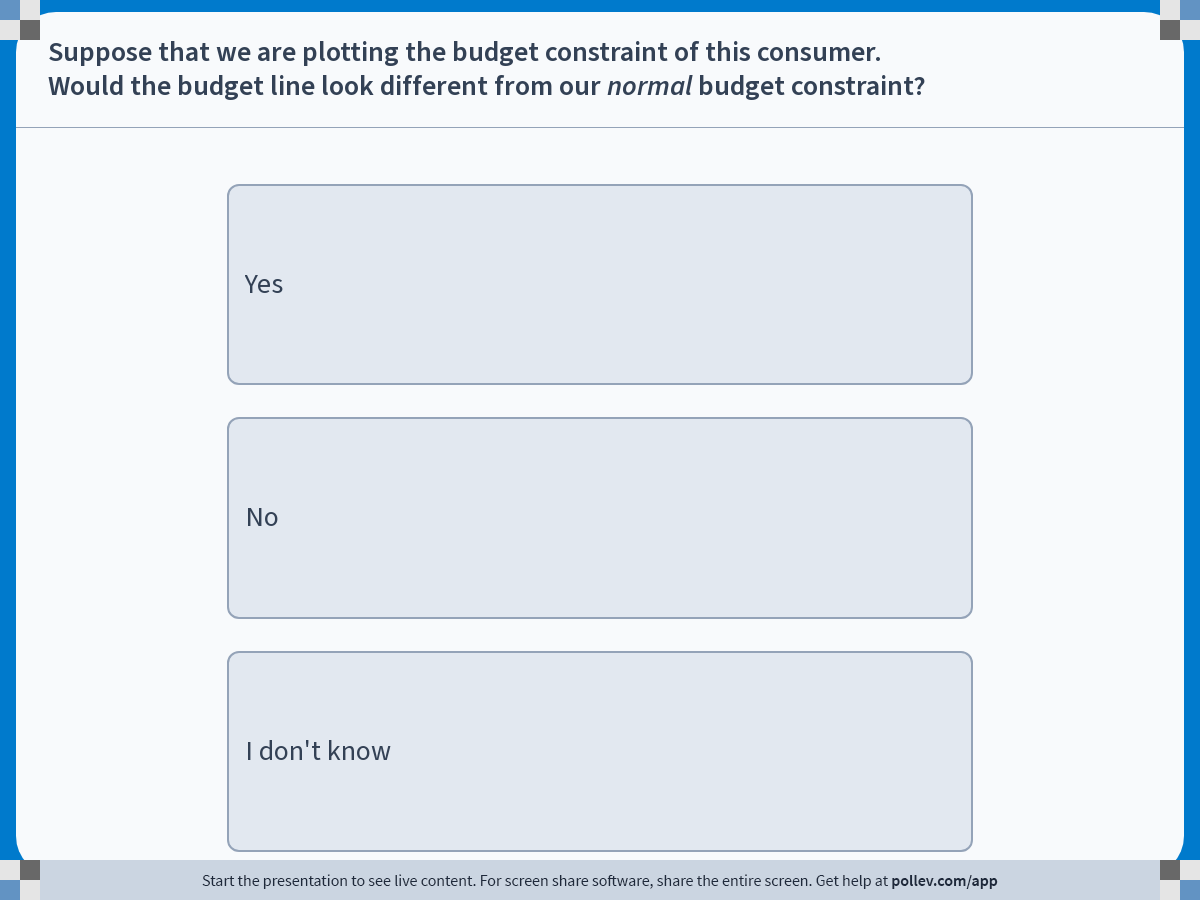 ECON 300
DEPARTMENT OF BUSINESS & ECONOMICS
40
[Speaker Notes: Poll Title: Do not modify the notes in this section to avoid tampering with the Poll Everywhere activity.
More info at polleverywhere.com/support

Suppose that we are plotting the budget constraint of this consumer.Would the budget line look different from our normal budget constraint?
https://www.polleverywhere.com/multiple_choice_polls/TIms9Lg413pIHOgVZRgky?display_state=instructions&activity_state=opened&state=opened&flow=Engagement&onscreen=persist]
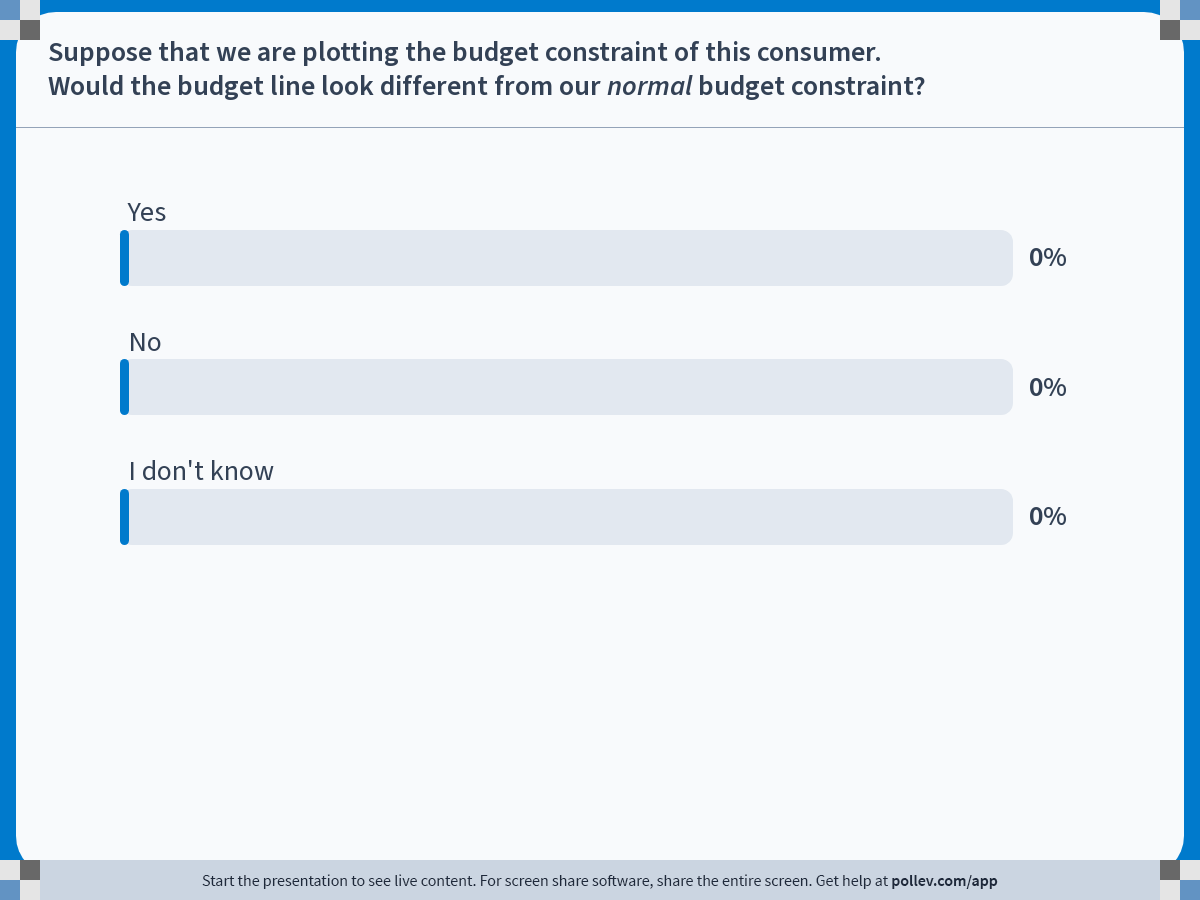 ECON 300
DEPARTMENT OF BUSINESS & ECONOMICS
41
[Speaker Notes: Poll Title: Do not modify the notes in this section to avoid tampering with the Poll Everywhere activity.
More info at polleverywhere.com/support

Suppose that we are plotting the budget constraint of this consumer.Would the budget line look different from our normal budget constraint?
https://www.polleverywhere.com/multiple_choice_polls/TIms9Lg413pIHOgVZRgky?display_state=chart&activity_state=closed&state=closed&flow=Engagement&onscreen=persist]
Budget Constraint: Bulk Discount
Up to the point where the consumer purchases 40 books, the situation remains unchanged.

Upon purchase of the 40th book, the consumer faces new market prices.

What is the maximum quantity of books that the consumer can purchase?
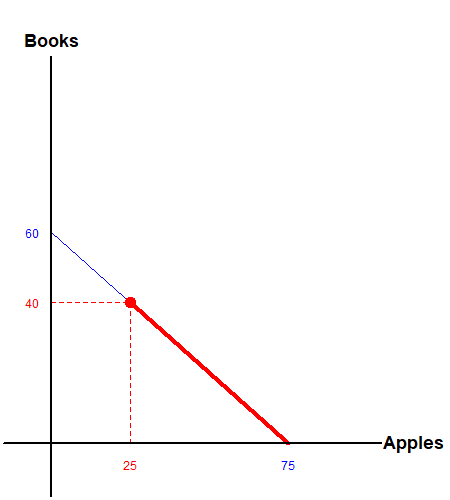 ECON 300
DEPARTMENT OF BUSINESS & ECONOMICS
42
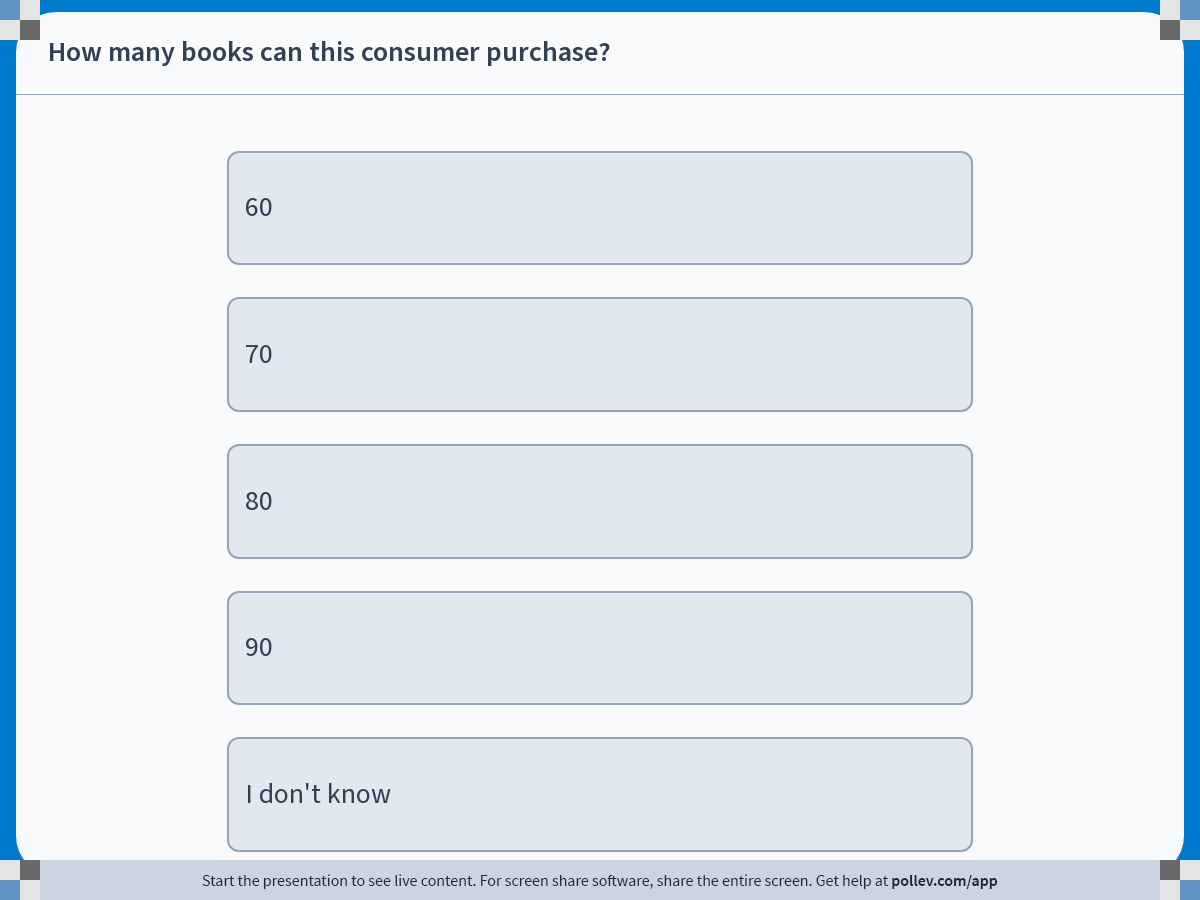 ECON 300
DEPARTMENT OF BUSINESS & ECONOMICS
43
[Speaker Notes: Poll Title: Do not modify the notes in this section to avoid tampering with the Poll Everywhere activity.
More info at polleverywhere.com/support

How many books can this consumer purchase?
https://www.polleverywhere.com/multiple_choice_polls/m5r2Q0wJyyurpLrHWxpz1?display_state=instructions&activity_state=opened&state=opened&flow=Engagement&onscreen=persist]
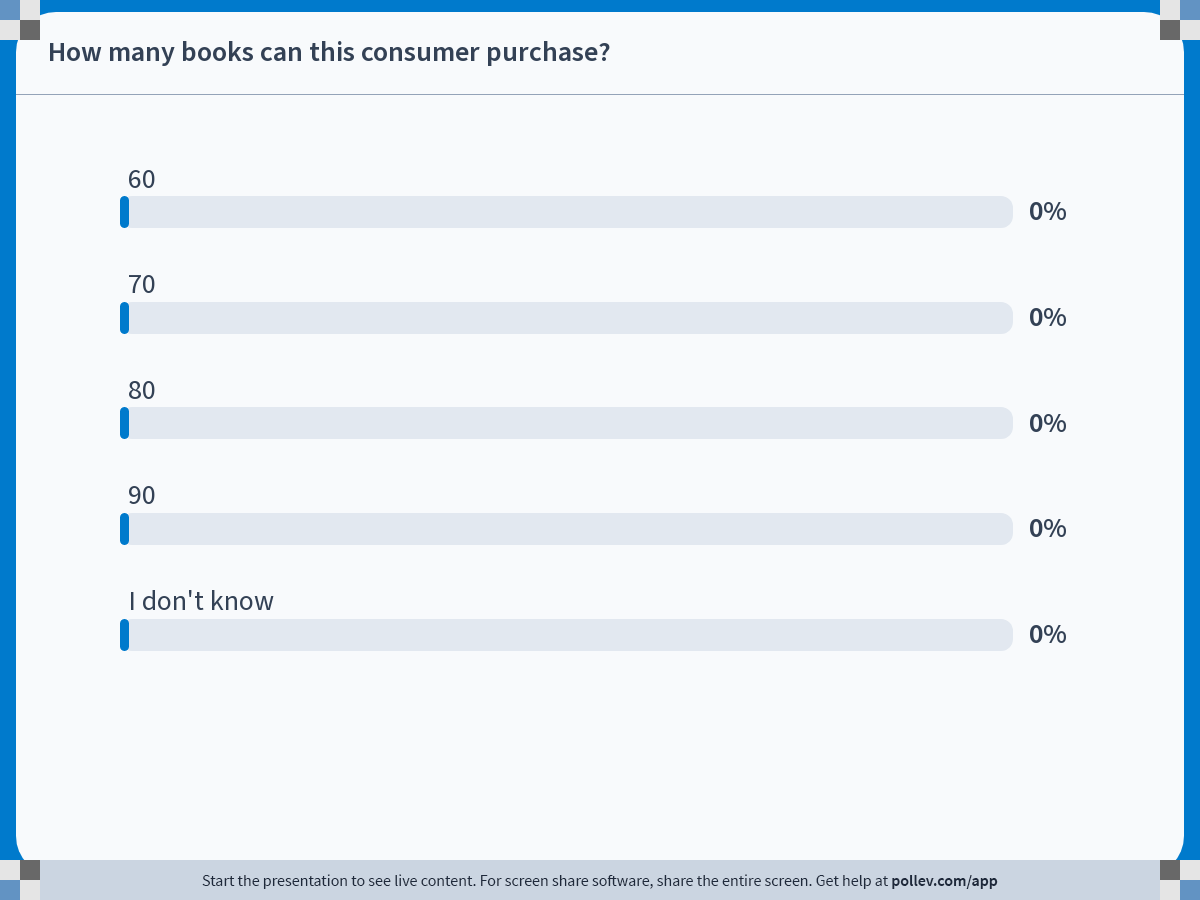 ECON 300
DEPARTMENT OF BUSINESS & ECONOMICS
44
[Speaker Notes: Poll Title: Do not modify the notes in this section to avoid tampering with the Poll Everywhere activity.
More info at polleverywhere.com/support

How many books can this consumer purchase?
https://www.polleverywhere.com/multiple_choice_polls/m5r2Q0wJyyurpLrHWxpz1?display_state=chart&activity_state=closed&state=closed&flow=Engagement&onscreen=persist]
Budget Constraint: Bulk Discount
Up to the point where the consumer purchases 40 books, the situation remains unchanged.

Upon purchase of the 40th book, the consumer faces new market prices.
ECON 300
DEPARTMENT OF BUSINESS & ECONOMICS
45
Time Constraints
The market consists of Apples and Books.

The market price of an apple is $4, and the market price of books is $5.

The consumer’s budget is $300.

For simplicity, suppose that the consumer has 100 hours in a term, and can consume one apple every 1 hour, and read one book every 2 hours.
ECON 300
DEPARTMENT OF BUSINESS & ECONOMICS
46
Budget Constraint with Time: Lines
We start off with the original budget constraint.

We then overlay the time constraint.
How many books can this consumer read in 100 hours?
How many apples can this consumer eat in 100 hours?
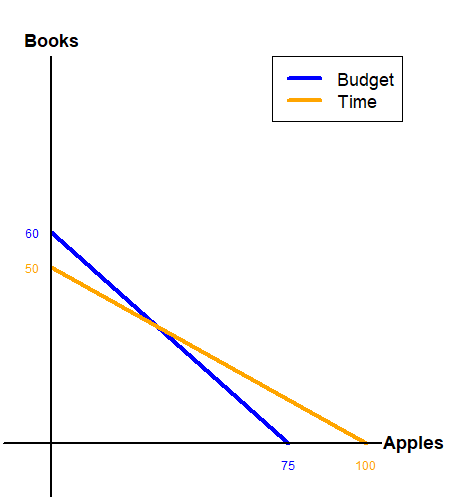 ECON 300
DEPARTMENT OF BUSINESS & ECONOMICS
47
Budget Constraint with Time: Region 1
Consider each of the 4 “regions” created by the two lines…

Can the you consume and bundle in this region?

Can purchase 60 books?

Can read 60 books?
ECON 300
DEPARTMENT OF BUSINESS & ECONOMICS
48
Budget Constraint with Time: Region 2
Consider each of the 4 “regions” created by the two lines…

Can the you consume and bundle in this region?

Can eat 100 apples?

Can buy 100 apples?
ECON 300
DEPARTMENT OF BUSINESS & ECONOMICS
49
Budget Constraint with Time: Region 3
Consider each of the 4 “regions” created by the two lines…

Can the you consume and bundle in this region?

Can eat 100 apples and read 60 books?

Can buy 100 apples and buy 60 books?
ECON 300
DEPARTMENT OF BUSINESS & ECONOMICS
50
Budget Constraint with Time: Region 4
Can the you consume and bundle in this region?

Can eat 30 apples and read 30 books?

Can buy 30 apples and buy 30 books?

We have found the joint budget-time constraint!
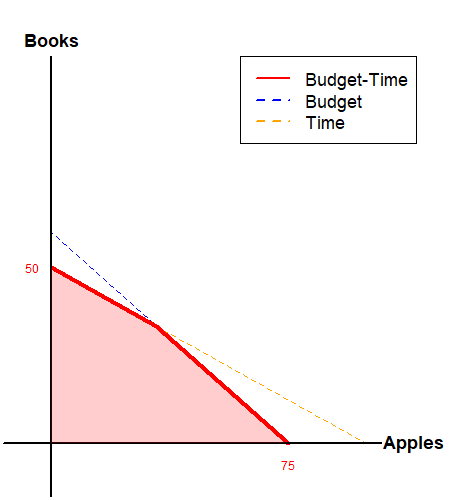 ECON 300
DEPARTMENT OF BUSINESS & ECONOMICS
51
Endowment in Goods
The market consists of Apples and Books.

The market price of an apple is $4, and the market price of books is $5.

The consumer is given 50 apples and 20 books as an endowment.

The consumer is free to sell their endowment and purchase desired goods in the market at the market price.
ECON 300
DEPARTMENT OF BUSINESS & ECONOMICS
52
Budget Constraint with Endowments
We start off by plotting the consumer’s endowment.

Then we calculate the max units of apples and books the consumer can purchase.
ECON 300
DEPARTMENT OF BUSINESS & ECONOMICS
53
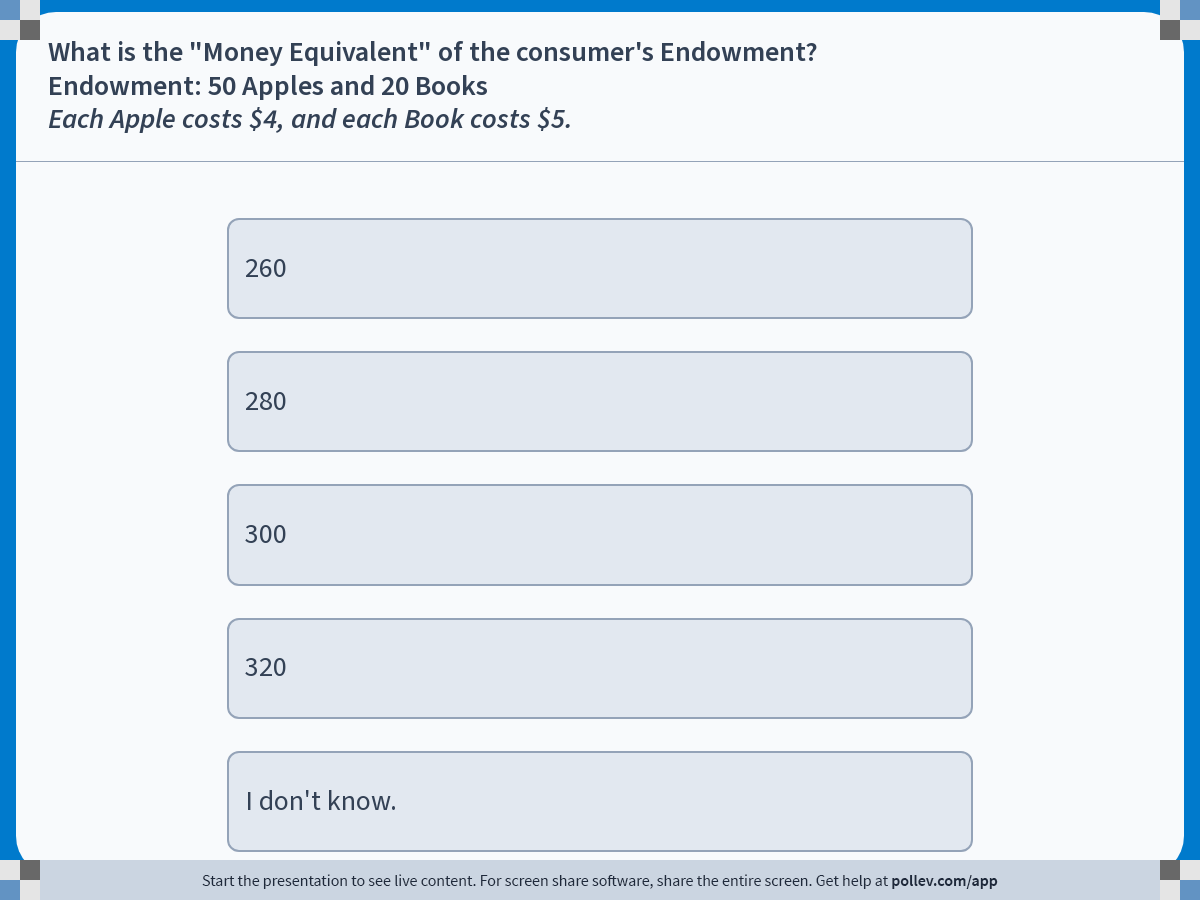 ECON 300
DEPARTMENT OF BUSINESS & ECONOMICS
54
[Speaker Notes: Poll Title: Do not modify the notes in this section to avoid tampering with the Poll Everywhere activity.
More info at polleverywhere.com/support

What is the "Money Equivalent" of the consumer's Endowment?Endowment: 50 Apples and 20 BooksEach Apple costs $4, and each Book costs $5.
https://www.polleverywhere.com/multiple_choice_polls/OeqSKor2RiabG8HHZAKQL?display_state=instructions&activity_state=opened&state=opened&flow=Engagement&onscreen=persist]
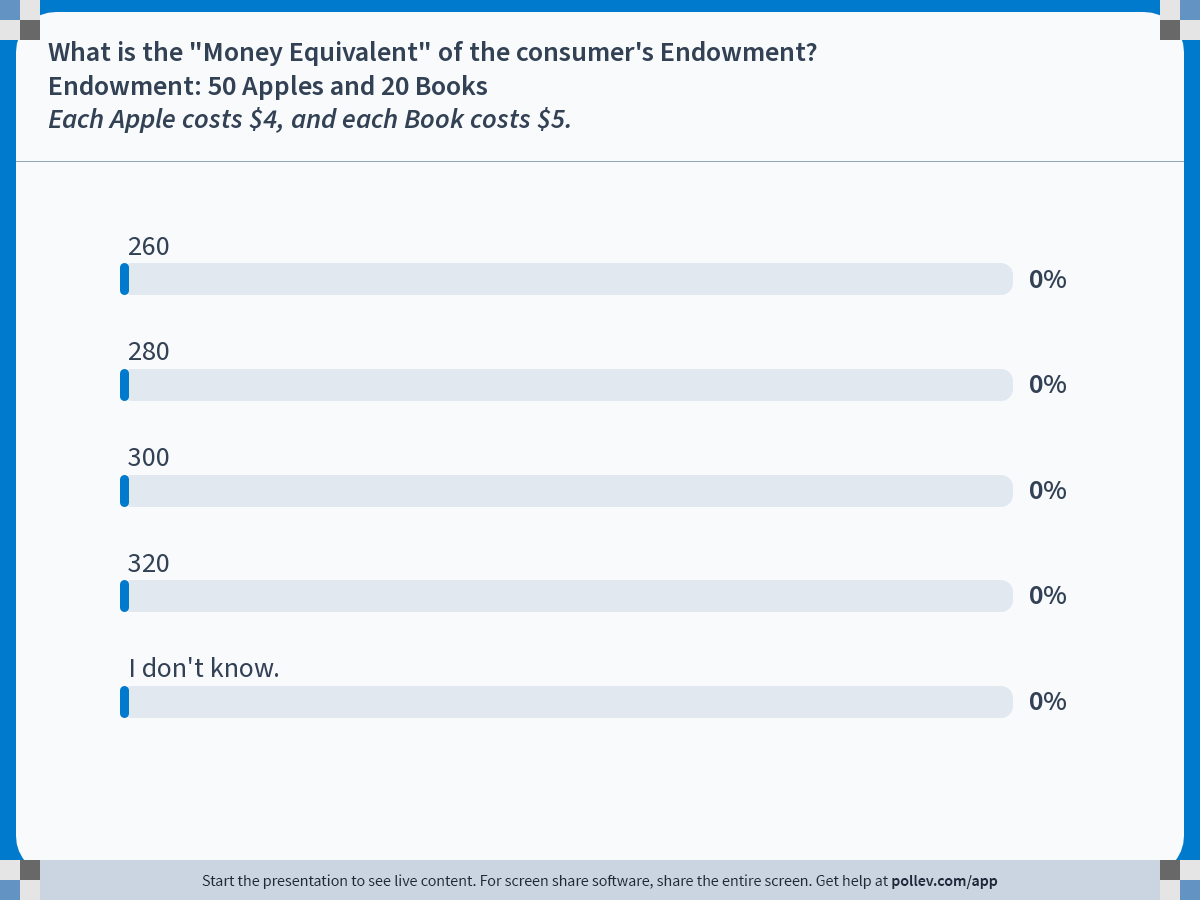 ECON 300
DEPARTMENT OF BUSINESS & ECONOMICS
55
[Speaker Notes: Poll Title: Do not modify the notes in this section to avoid tampering with the Poll Everywhere activity.
More info at polleverywhere.com/support

What is the "Money Equivalent" of the consumer's Endowment?Endowment: 50 Apples and 20 BooksEach Apple costs $4, and each Book costs $5.
https://www.polleverywhere.com/multiple_choice_polls/OeqSKor2RiabG8HHZAKQL?display_state=chart&activity_state=closed&state=closed&flow=Engagement&onscreen=persist]
Budget Constraint with Endowments
We start off by plotting the consumer’s endowment.

Then we calculate the max units of apples and books the consumer can purchase.
75 Apples
60 Books

Identical to prior cases.
ECON 300
DEPARTMENT OF BUSINESS & ECONOMICS
56
Budget Constraint with Endowments
What would happen when prices change?

Suppose that the price of books fall to $4 per unit.

What is the “money equivalent” of the consumer’s endowment?
ECON 300
DEPARTMENT OF BUSINESS & ECONOMICS
57
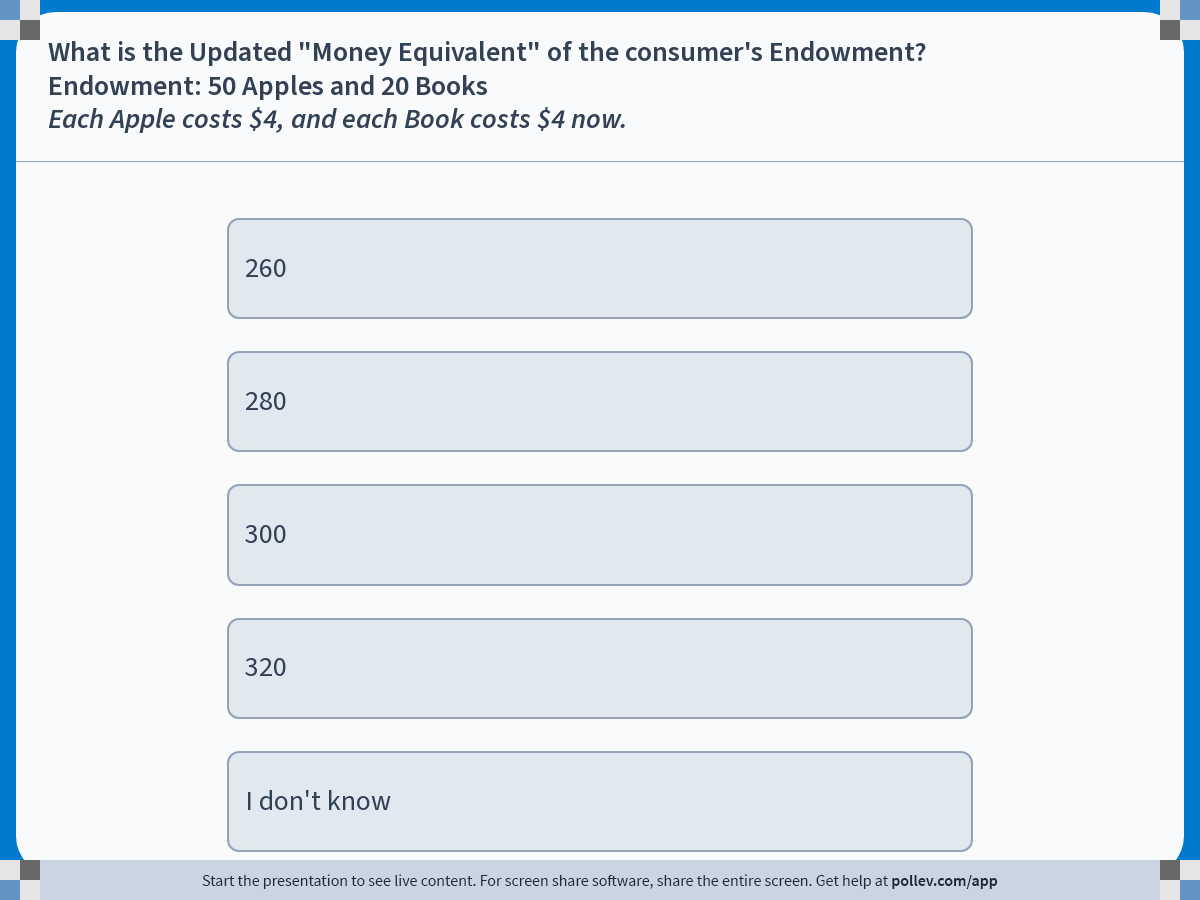 ECON 300
DEPARTMENT OF BUSINESS & ECONOMICS
58
[Speaker Notes: Poll Title: Do not modify the notes in this section to avoid tampering with the Poll Everywhere activity.
More info at polleverywhere.com/support

What is the Updated "Money Equivalent" of the consumer's Endowment?Endowment: 50 Apples and 20 BooksEach Apple costs $4, and each Book costs $4 now.
https://www.polleverywhere.com/multiple_choice_polls/xknVH1MoWiO4ZS6C2tdCN?display_state=instructions&activity_state=opened&state=opened&flow=Engagement&onscreen=persist]
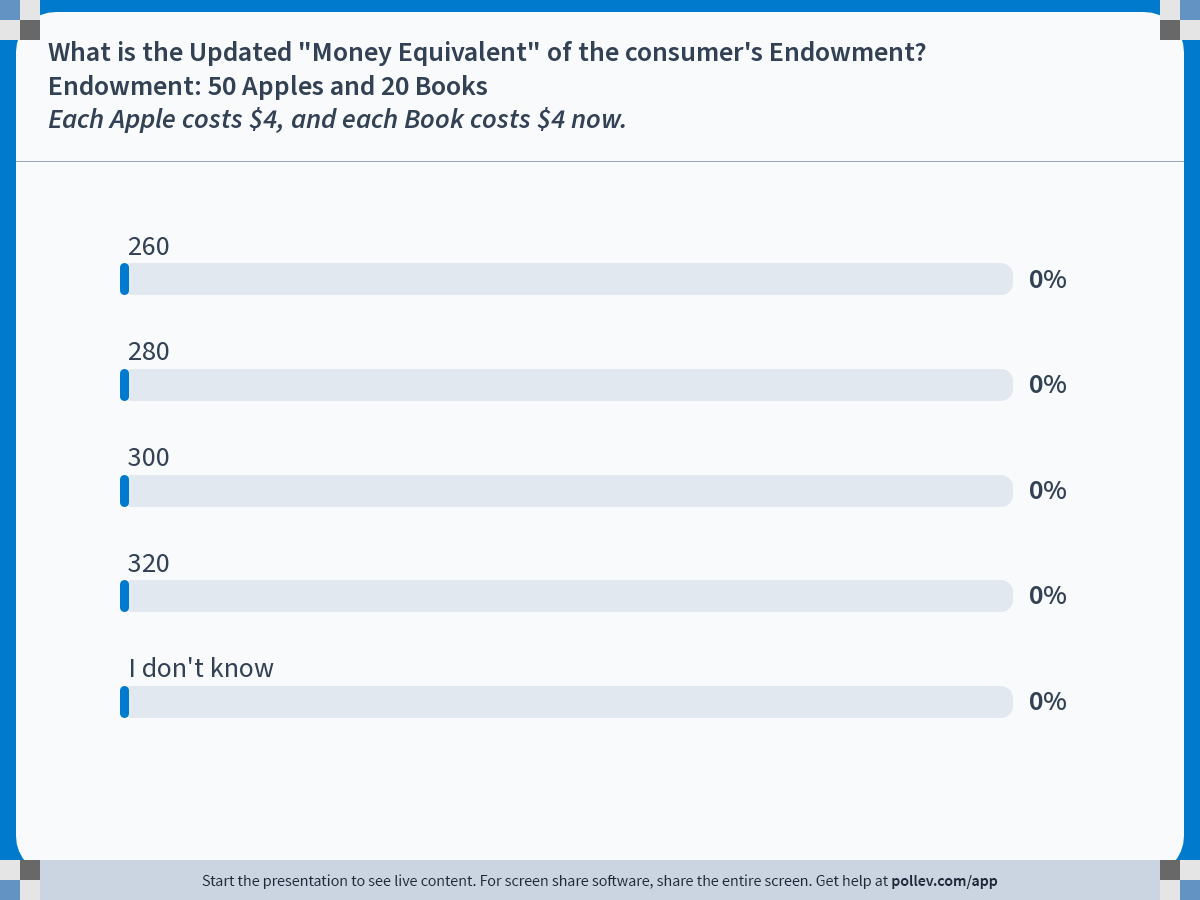 ECON 300
DEPARTMENT OF BUSINESS & ECONOMICS
59
[Speaker Notes: Poll Title: Do not modify the notes in this section to avoid tampering with the Poll Everywhere activity.
More info at polleverywhere.com/support

What is the Updated "Money Equivalent" of the consumer's Endowment?Endowment: 50 Apples and 20 BooksEach Apple costs $4, and each Book costs $4 now.
https://www.polleverywhere.com/multiple_choice_polls/xknVH1MoWiO4ZS6C2tdCN?display_state=chart&activity_state=closed&state=closed&flow=Engagement&onscreen=persist]
Budget Constraint with Endowments
What would happen when prices change?

Suppose that the price of books fall to $4 per unit.

What is the “money equivalent” of the consumer’s endowment?
Now the consumer “has” $280 instead of $300.
ECON 300
DEPARTMENT OF BUSINESS & ECONOMICS
60
Budget Constraint with Endowments
The “normal” budget line shifts when income changes.

Can that happen to this budget line with goods as endowments?

No. The original endowment will always be available!

Budget line “pivots” around the endowment point.
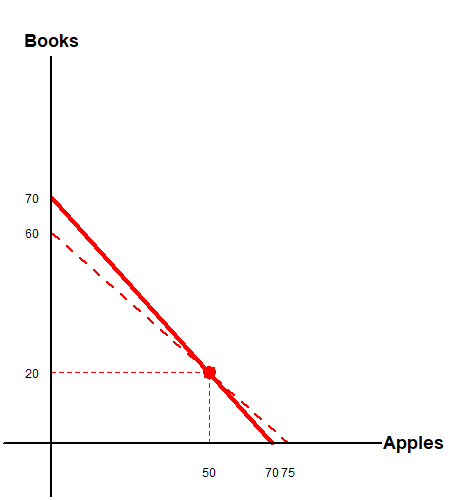 ECON 300
DEPARTMENT OF BUSINESS & ECONOMICS
61
Budget Constraint with Endowments
What would happen when the endowment changes?

Suppose that the endowment is now 20 books and 40 apples.

What is the “money equivalent” of the consumer’s endowment when apples are $4 and books $5?
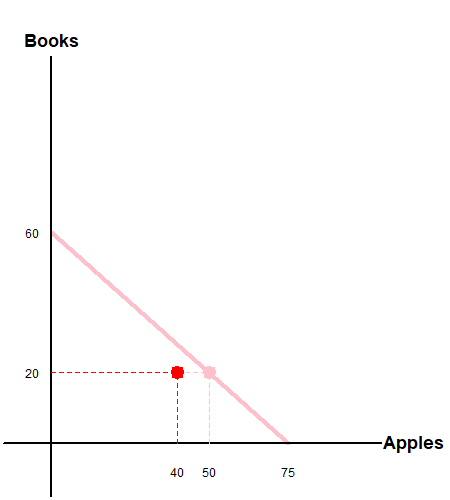 ECON 300
DEPARTMENT OF BUSINESS & ECONOMICS
62
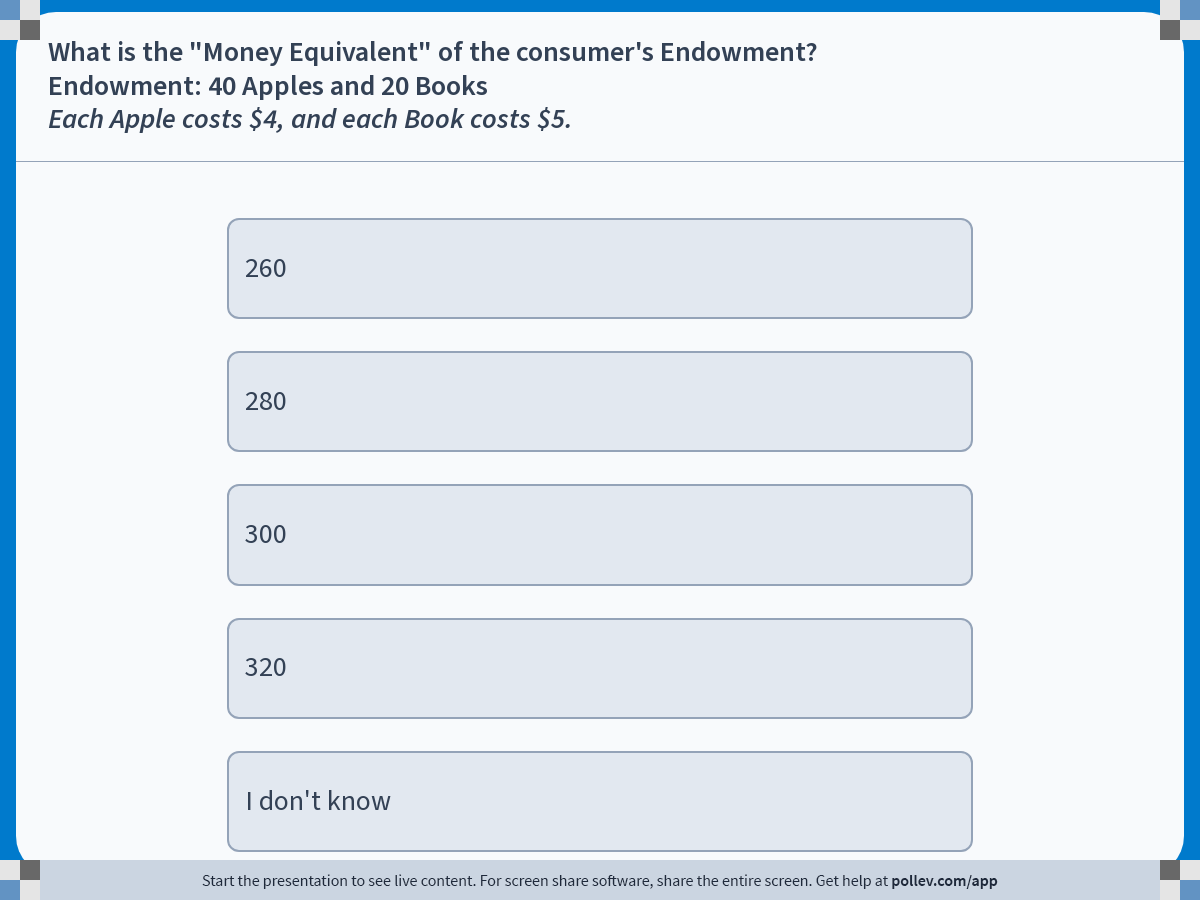 ECON 300
DEPARTMENT OF BUSINESS & ECONOMICS
63
[Speaker Notes: Poll Title: Do not modify the notes in this section to avoid tampering with the Poll Everywhere activity.
More info at polleverywhere.com/support

What is the "Money Equivalent" of the consumer's Endowment?Endowment: 40 Apples and 20 BooksEach Apple costs $4, and each Book costs $5.
https://www.polleverywhere.com/multiple_choice_polls/UC7wa2wz3dCpVdYcZ5LjR?display_state=instructions&activity_state=opened&state=opened&flow=Engagement&onscreen=persist]
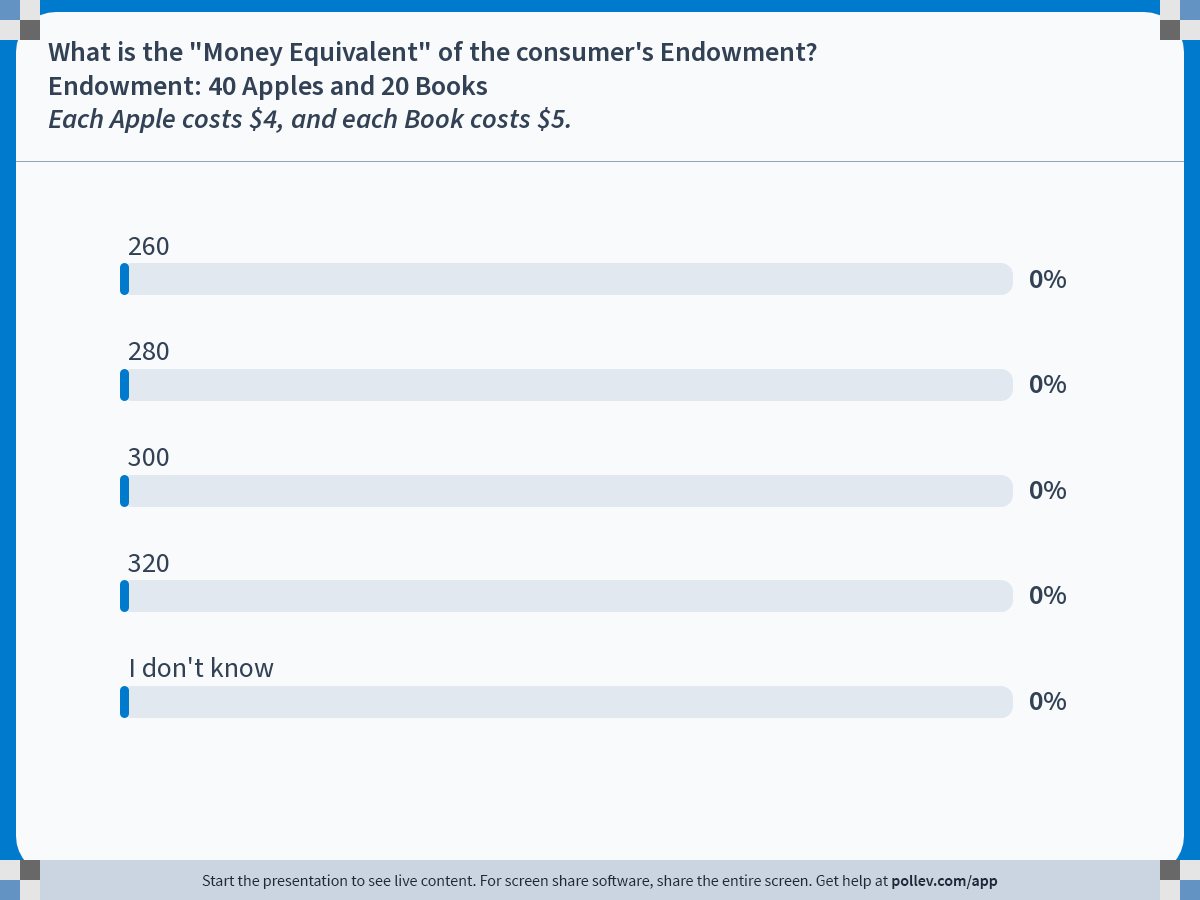 ECON 300
DEPARTMENT OF BUSINESS & ECONOMICS
64
[Speaker Notes: Poll Title: Do not modify the notes in this section to avoid tampering with the Poll Everywhere activity.
More info at polleverywhere.com/support

What is the "Money Equivalent" of the consumer's Endowment?Endowment: 40 Apples and 20 BooksEach Apple costs $4, and each Book costs $5.
https://www.polleverywhere.com/multiple_choice_polls/UC7wa2wz3dCpVdYcZ5LjR?display_state=chart&activity_state=closed&state=closed&flow=Engagement&onscreen=persist]
Budget Constraint with Endowments
The consumer now “has” $260 as their endowment.

Plotting the new budget constraint…
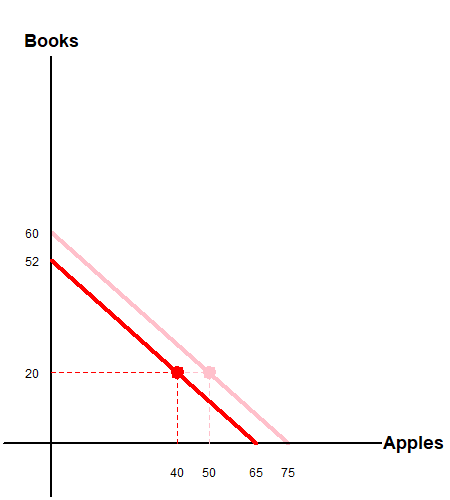 ECON 300
DEPARTMENT OF BUSINESS & ECONOMICS
65
Recap: Budget Constraint
The budget constraint tells us which commodity bundles are feasible, and which are not feasible.

The slope of the budget constraint represents the objective rate of exchange determined by the market.

When income changes, the budget line (usually) shifts.

When prices change, the budget line (usually) pivots.

The budget line is not always one straight line.
ECON 300
DEPARTMENT OF BUSINESS & ECONOMICS
66